Dobré vládnutí 
v teorii a praxi
1. setkání, 4. 3. 2022Karel B. Müllerwww.karelmuller.eu
Zdroje/atestace
Aktivní účast na přednáškách 10%

Seminární práce
2-3 tisíce slov 
40% (není povinná)

Závěrečný test 
50%, resp. 90%
Dobré vládnutí ve vícejazyčném systému
Ukraine Census 2001
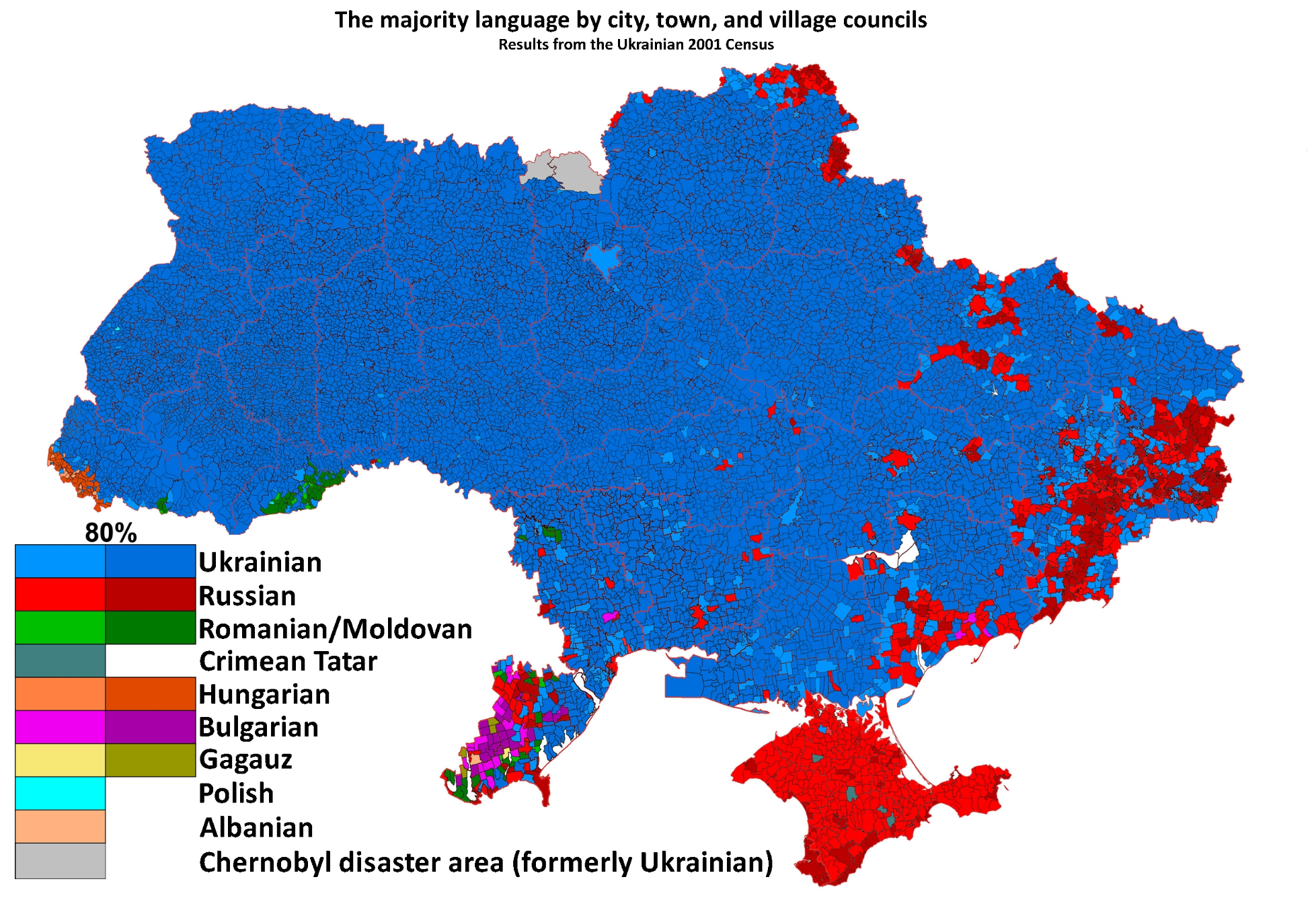 Estonia: 25 per cent Russian
Latvia: 25 per cent Russian
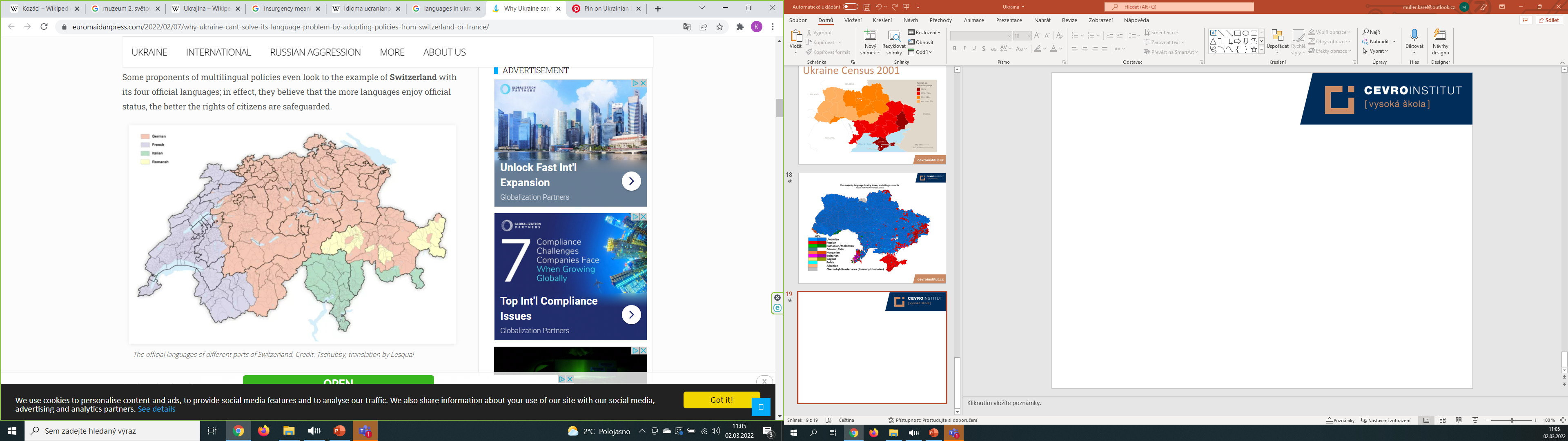 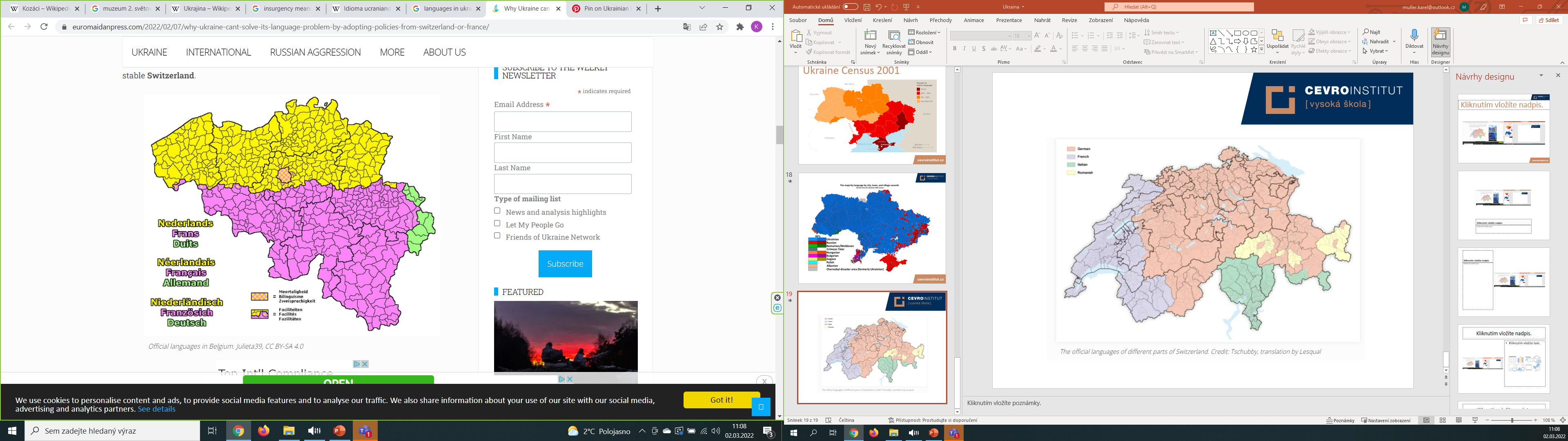 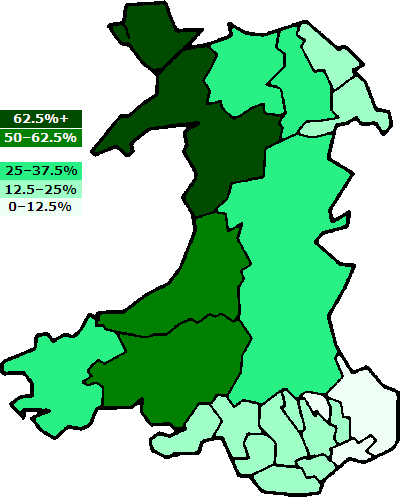 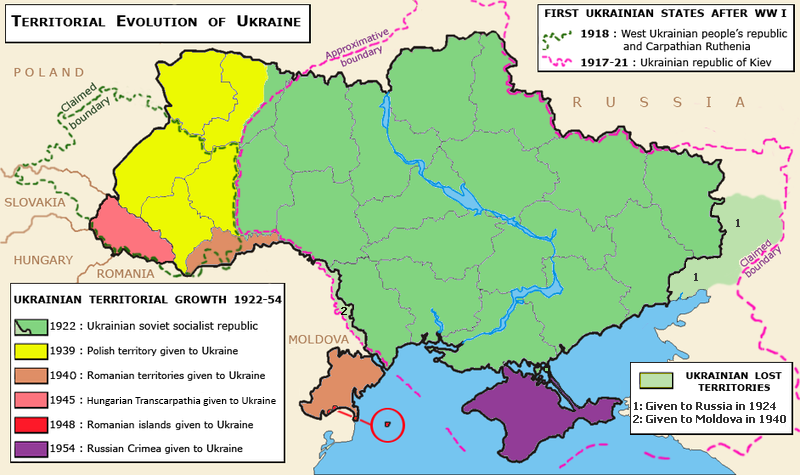 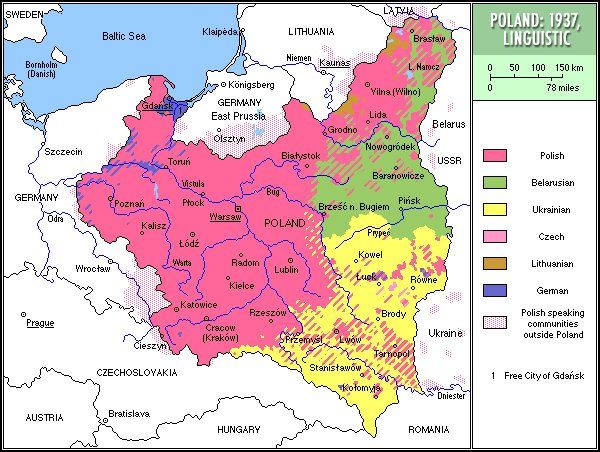 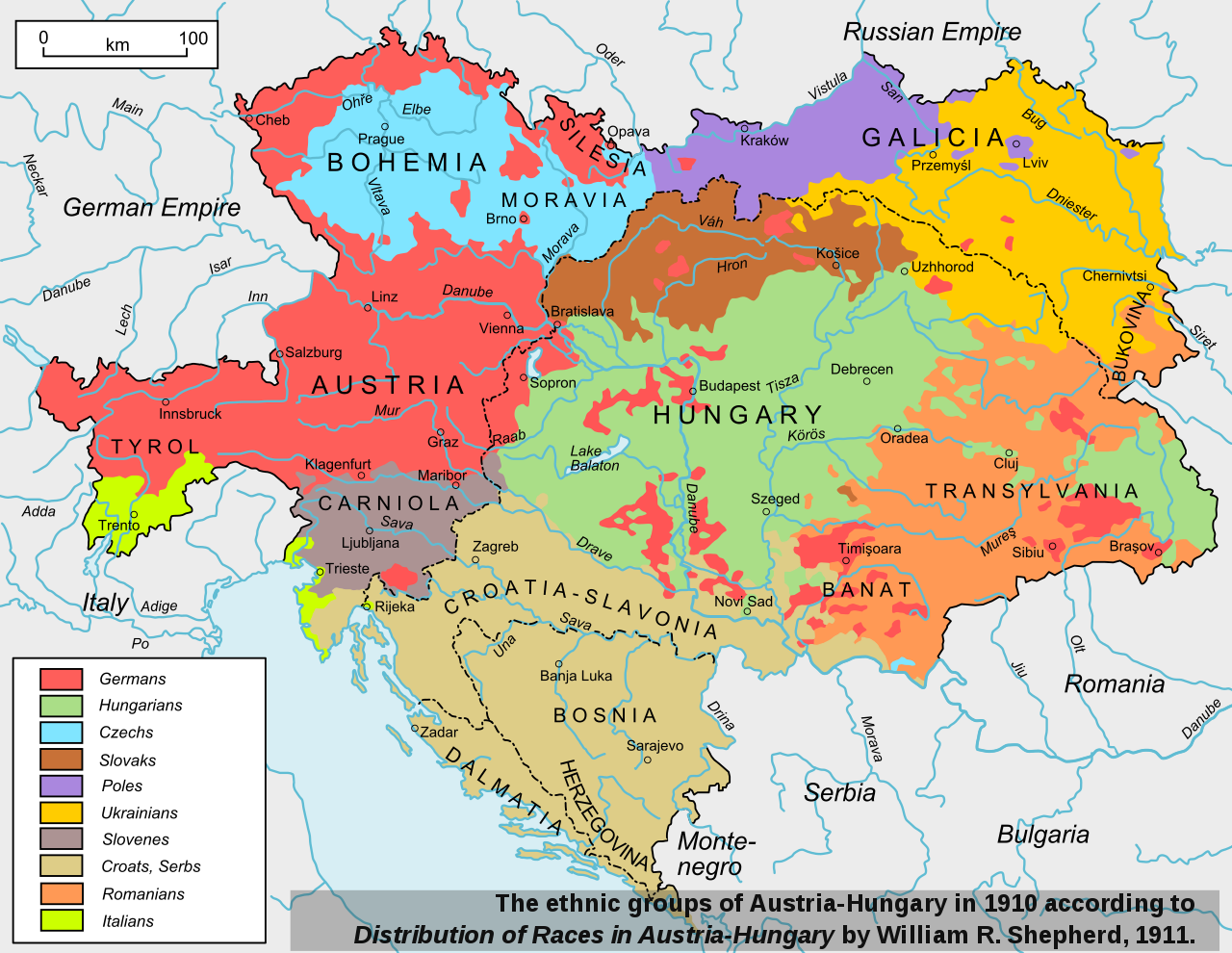 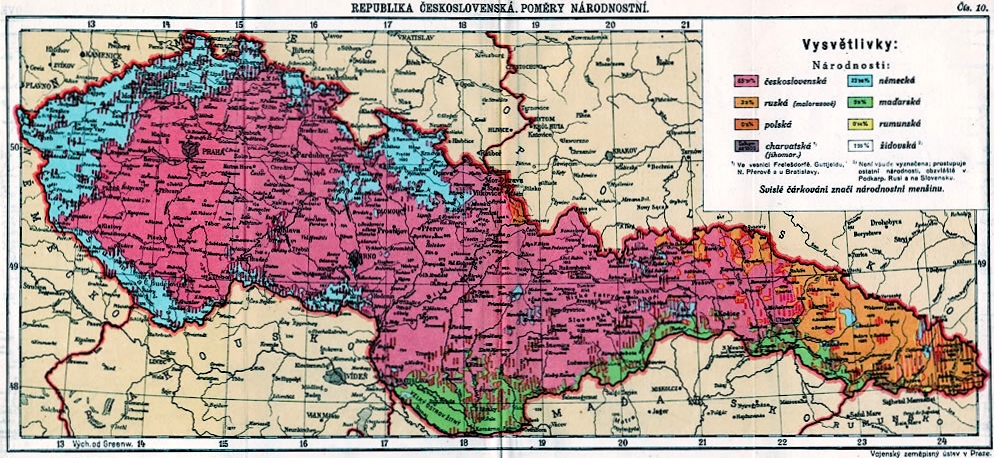 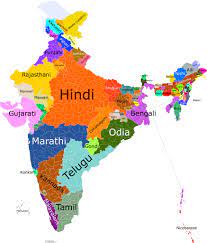 Source: EB, Spring 2019
Kultura vzpomínání a kolektivní paměť
Sociální konstrukt, jak vzniká? 
Vzpomínáním, připomínám, zapomínáním …
Národní konstrukce kolektivní paměti jsou MONOLIGICKÉ
Národ=sdílený omyl v pohledu na vlastní dějiny (Karl Popper)
Logiku kolektivní paměti určuje nedostatek „prostoru“, vytěsňujeme utrpení způsobené druhým …
Nad/mezi/národní re/konstrukce kolektivní paměti DIALOGICKÉ
Historické kolektivní trauma (konstrukce)
Ve vztahu k traumatické minulosti existují pouze tři důstojné role, jež může kolektivní paměť přijmout (A. Assman): 
vítěz 
bojovník a mučedník 
oběť
4 formy vypořádávání se s minulostí Aleida Assman - holocaust
Dialogické zapomnění, ne-reflexivní (amnézie): přístup tlusté čáry, blažené, šťastné zapomnění, symetrické násilí, v minulosti běžné,  zvůle panovníka např. 1648 
Vzpomínání jako překážka zapomnění, monologické, ne-reflexivní (anamnéza): selektivní oživování paměti, tzv. poučení z minulosti, orientace na minulost, mít se na pozoru (my x oni)
Vzpomínání jako vyrovnání se s minulostí, monologický, reflexivní (katarze): objektivní posouzení historiky, potrestání viníků, odškodnění obětí, orientace na budoucnost, katarze, nový počátek
Dialogické vzpomínání, reflexivní (synkreze): uznání vzájemného podílu na traumatické minulosti, utrpení druhých součástí naší kolektivní paměti
Asymetrie jazyků a dolnorakouská ofenzíva
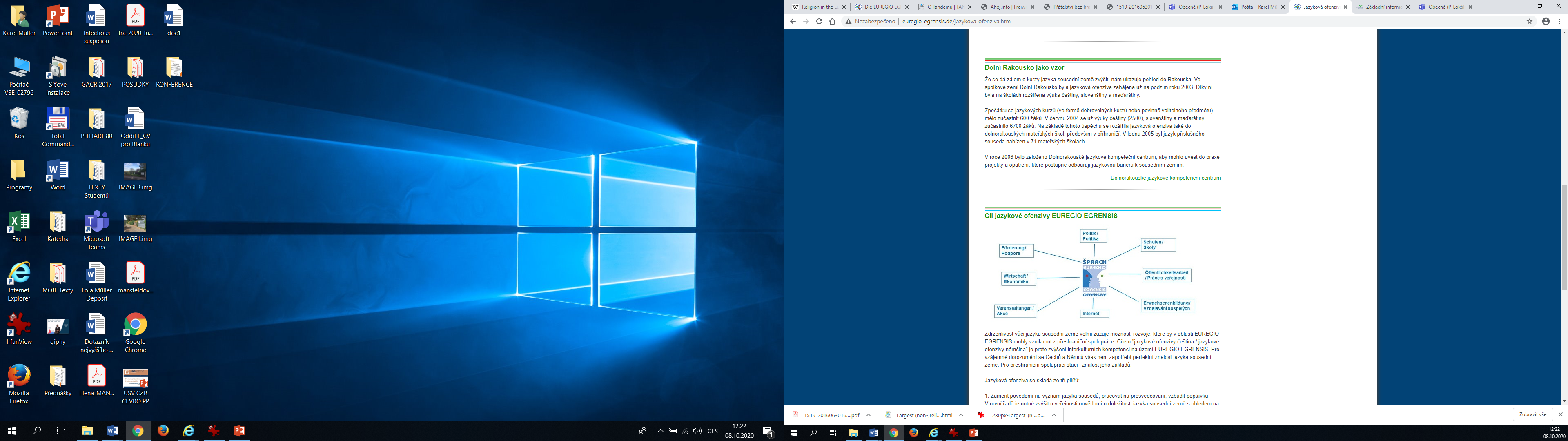 Zhořelec/Gorlitz (Sasko) LaNa (2014)
Jazyková imerze/koupel (58 MŠ, 2015)
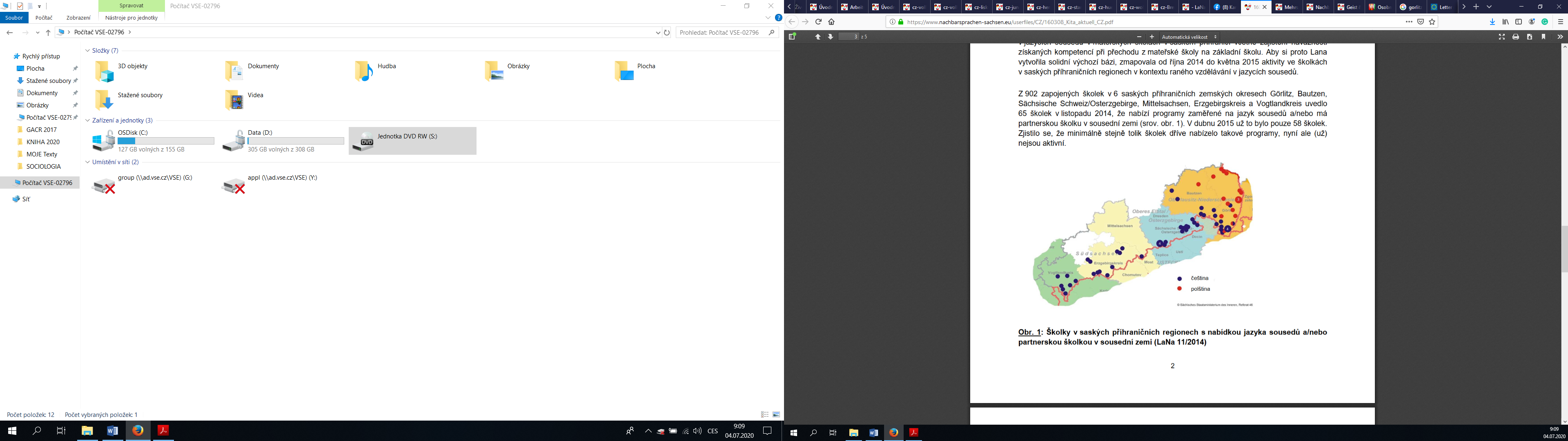 75 MŠ (LaNa), prosinec 2021
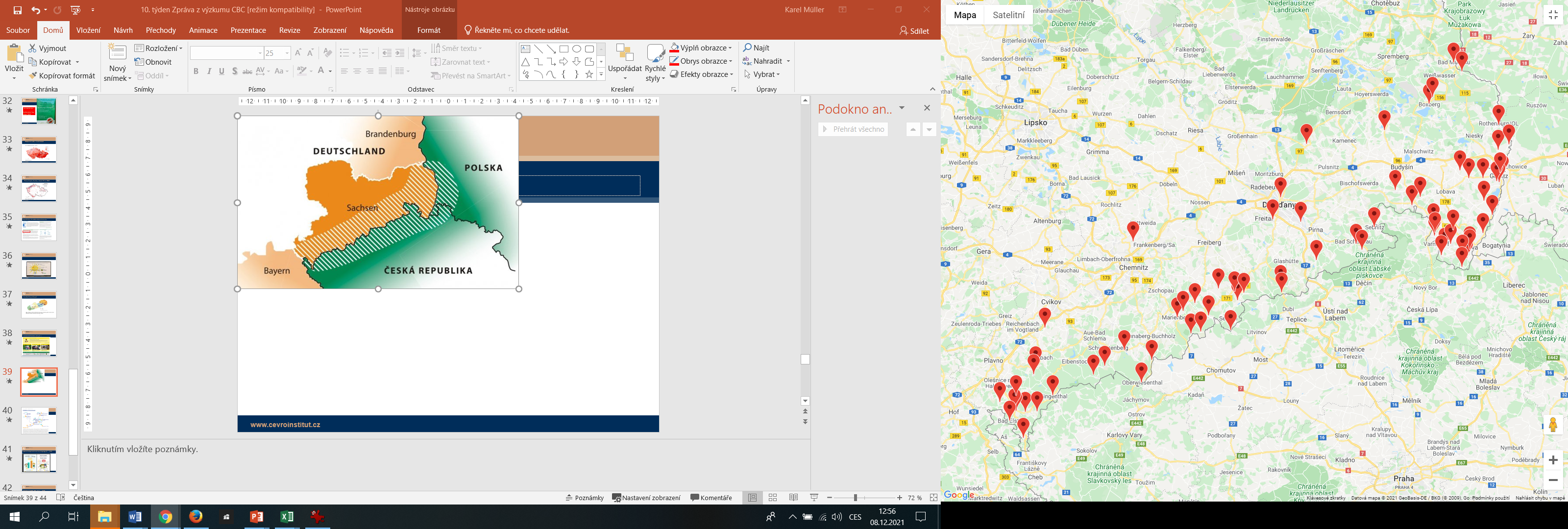 Jazykové kompetenční centrumFreyung (2017–2019)
Teorie (pohled) & Praxe (jednání)
Cíle předmětu
etická & politická rovina
teoretická, empirii & praktická rovina
praktická roviny: 
jak dobře vládnout? 
jak usilovat o dobré vládnutí?
struktura & činnost
makro & mikro úroveň
ukázka výzkumu dobrého vládnutí (ne místní úrovni: Černošice, Semily, Hrádek nad Nisou)
Instituce & proces
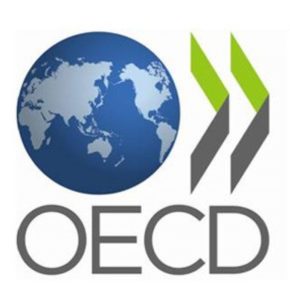 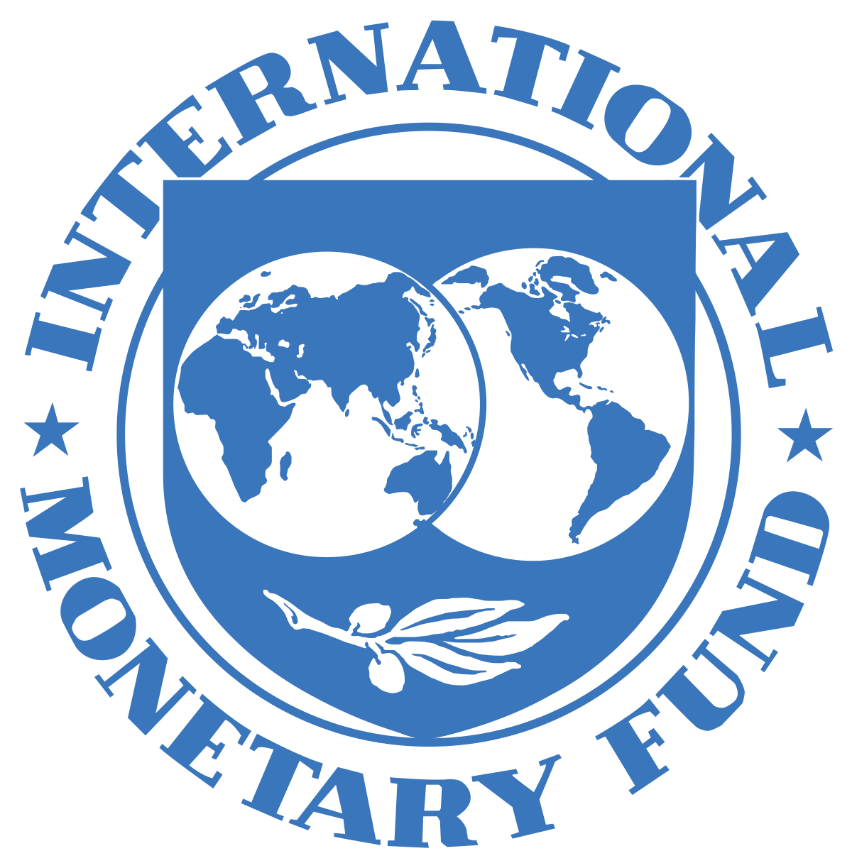 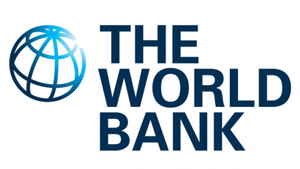 DOBRÉ VLÁDNUTÍ
Dobré pro koho? Pro ovládané? Pro daňové poplatníky …
Liberální demokracie, hegemonie Západu
Demokracie: vládnoucí = ovládaní
Vláda spravedlnosti, práva
Konsensuální paradigma
Občanská veřejnost/společnost
Politická kultura, kompetence, gramotnost
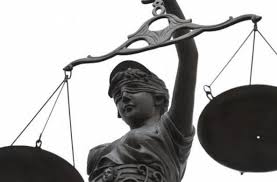 Cíle udržitelného rozvoje Agendy 2030, OSN
European Governance,White Paper, EC 2001
Openness: The institutions should work in a more open manner. Together with the Member States, they should actively communicate what the EU does and the decisions it takes. They should use language that is accessible and understandable for the general public. This is of particular importance in order to improve the confidence in complex institutions.

Participation:The quality, relevance and effectiveness of EU policies depend on ensuring wide participation throughout the policy chain — from conception to implementation. Improved participation is likely to create more confidence in the end result and in the institutions which deliver policies. Participation crucially depends on central governments following an inklusive approach when developing and implementing EU policies.
Accountability: Roles in the legislative and executive processes need to be clearer. Each of the EU institutions must explain and take responsibility for what it does in Europe. But there is also a need for greater clarity and responsibility from Member States and all those involved in developing and implementing EU policy at whatever level.
Effectiveness. Policies must be effective and timely, delivering what is needed on the basis of clear objectives, an evaluation of future impact and, where available, of past experience. Effectiveness also depends on implementing EU policies in a proportionate manner and on taking decisions at the most appropriate level. 
Coherence. Policies and action must be coherent and easily understood. The need for coherence in the Union is increasing: the range of tasks has grown;  enlargement will increase diversity; challenges such as climate and demographic change cross the boundaries of the sectoral policies on which the Union has been built; regional and local authorities are increasingly involved in EU policies. Coherence requires political leadership and a strong responsibility on the part of the institutions to ensure a consistent approach within a complex system.
Dobré vládnutí/UN
Equity and Inclusiveness (UN)
People should have opportunities to improve or maintain their well-being.
Effectiveness and Efficiency (UN)
Processes and institutions should be able to produce results that meet the needs of their community while making the best of their resources.
Being effective is about doing the right things, while being efficient is about doing things right.
Accountability (UN)
Governmental institutions, private sectors, and civil society organizations should be held accountable to the public and institutional stakeholders.
Responsiveness (UN)
Institutions and processes should serve all stakeholders.
Environment of Trust (OECD)
Stability and Absence of Violence (WB)
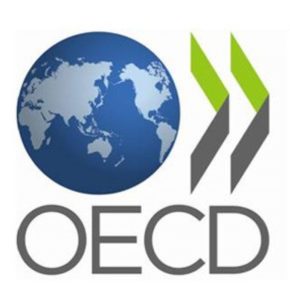 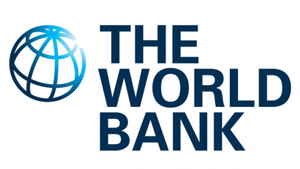 Dobré vládnutí/UN
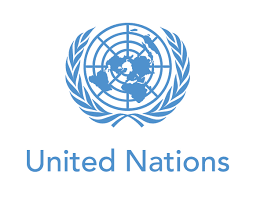 Good Governance/Government
Politics/Policy/Polity/Polis
Participation (UN) 
People should be able to voice their own opinions through legitimate immediate organizations or representatives.
Rule of Law (UN)
Legal framework should be enforced impartially, especially on human right laws
Transparency (UN)
Information should be accessible to the public and should be understandable and monitored.
Consensus Oriented (UN)
Mediates differing interests to meet the broad consensus on the best interests of a community.
Tři principy „DOBRA“
Ctnost (Aristoteles)
Mravní povinnost (I. Kant)
Užitek (J. Bentham, J. S. Mill)
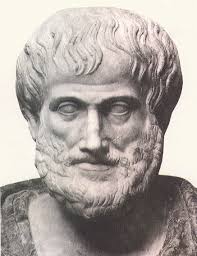 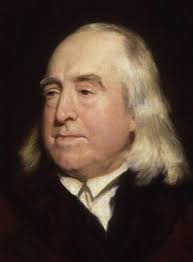 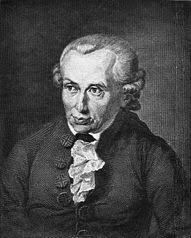 Jak zajistit dobré vládnutí?
DOBRÉ VLÁDNUTÍ z Tocquevillovské perspektivy občanské veřejnosti
Funkce
Rizika (umenšovat)
Zneužívání moci, ale i slabý stát  …
Pasivita, apatie, ale i nadbytek participace
Krize důvěry, ale i nekritická důvěra
Atomizace, anomie, ale i nacionalismus
Jak zajistit dobré vládnutí?
Ochranná funkce
Férová soutěživost
Ochrana, podpora opozice, kontrolní výbory
Média – pluralita zdrojů, nezávislá radniční periodika
Péče o hodnoty právního státu a lidská práva
Participační funkce
Struktura otevřených příležitostí (hodiny, kanceláře, informovanost, komise, výbory, přístup do médií)
Participační inovace (rozpočet, deliberativní fóra, referenda)
Výchova k aktivnímu občanství
Jak zajistit dobré vládnutí?
Legitimizační funkce (krize důvěry)
Včasná informovanost, konzultace (i opakované)
Transparentnost (rozklikávací rozpočet)
Přístupové body, vstřícná komunikace
Vyvarovat se arogance, přehlíživosti, vrchnostenství
Integrační funkce (atomizace, anomie)
Podpora spolkového života, legislativa, granty …
Péče o bezpečí, veřejný prostor, hřiště, parky …
Podpora škol a školek (finanční, materiální, symbolická)
Zajištění bezbariérovosti, podpora sociálně slabých, ohrožených
Vládnutí, právo a morálka
Co by bylo dobré vědět o právu a morálce?
Legalita a legitimita
Nedokonalost pravidel, práva i morálky 
Reciprocita práva (G. Simmels)
Kolize práva a morálky: záleží na kontextu 
Občanská neposlušnost (lidská práva)
Extinction RebellionPraha 12. 10. 2019
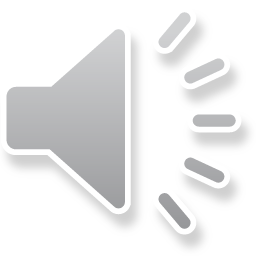 Vládnutí a komunikace
Význam komunikace pro nalézání spravedlnosti, práva, odolné společnosti
Morálka, právo: a posteriori 
Obec/stát – otevřená struktura
Morálka jako „komunikační etika/racionalita“ 
společnost jako komunikační síť
Význam/smysl komunikace (?) 
přenos informací, mobilizace, posilování sociální soudržnosti, označení nepřítele …)
Jak udržet dobré vládnutí?
Důvěra: čím více mezilidské důvěry, tím více kolektivní akceschopnosti, blahobytu, bezpečí i svobody
Péče o veřejnou důvěru (přístupové body – profesionalita, předvídatelnost, transparent., laskavost, otevřenost, důslednost 
Rodina, rodiče/laskavá, milující důslednost(?)
Identita: veřejnost a komunikace
Pozitivní identita: kompetence, sociální integrita
LEGITIMITA / Důvěra
Roviny komunikace
Čtyři uši 
informace
vztah
sebevyjádření
výzva
Emocionální inteligence 
Multikulturní kompetence
Mediální gramotnost coby „branná povinnost“
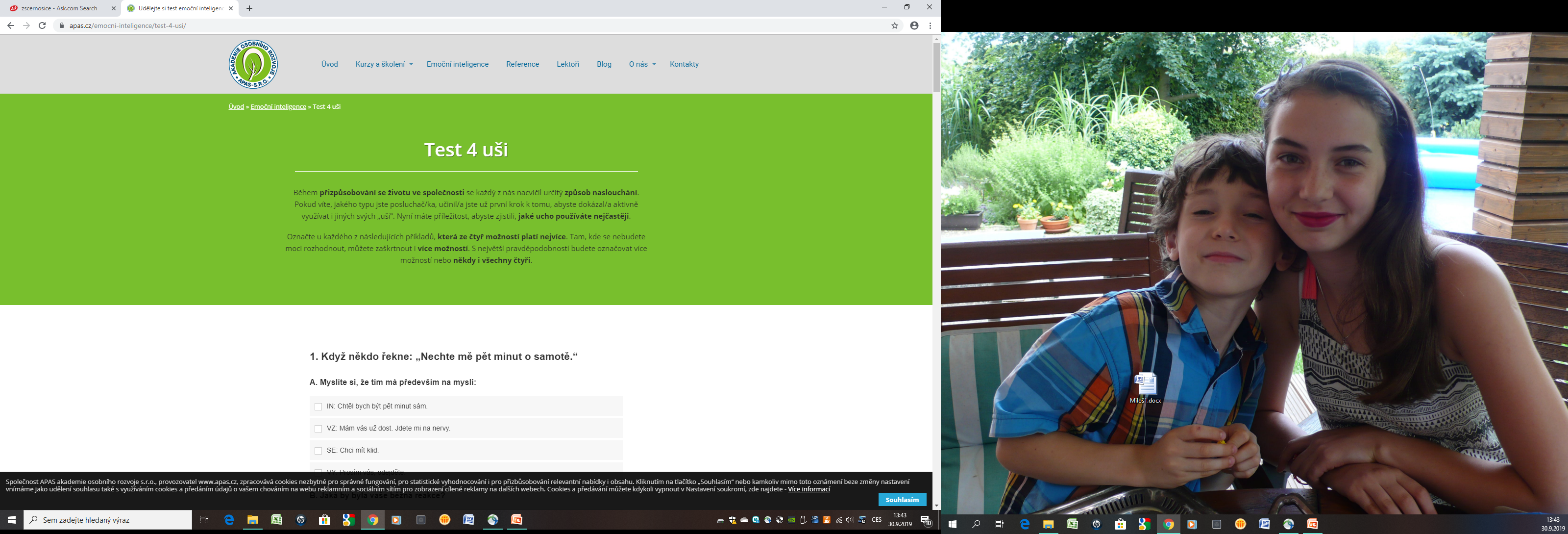 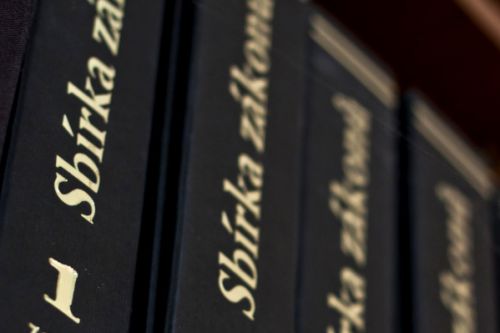 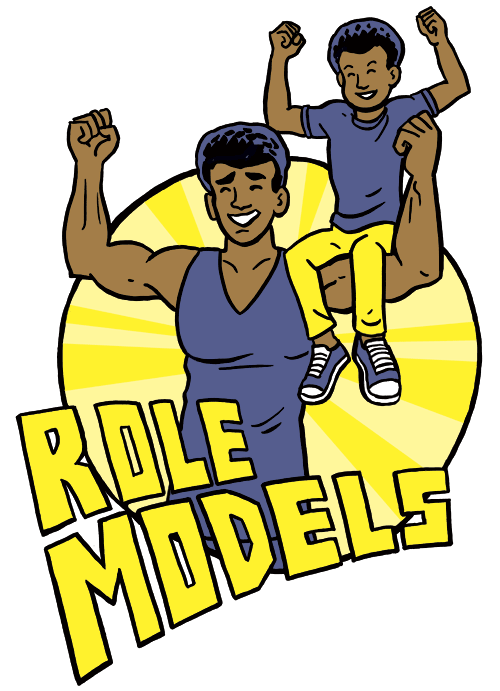 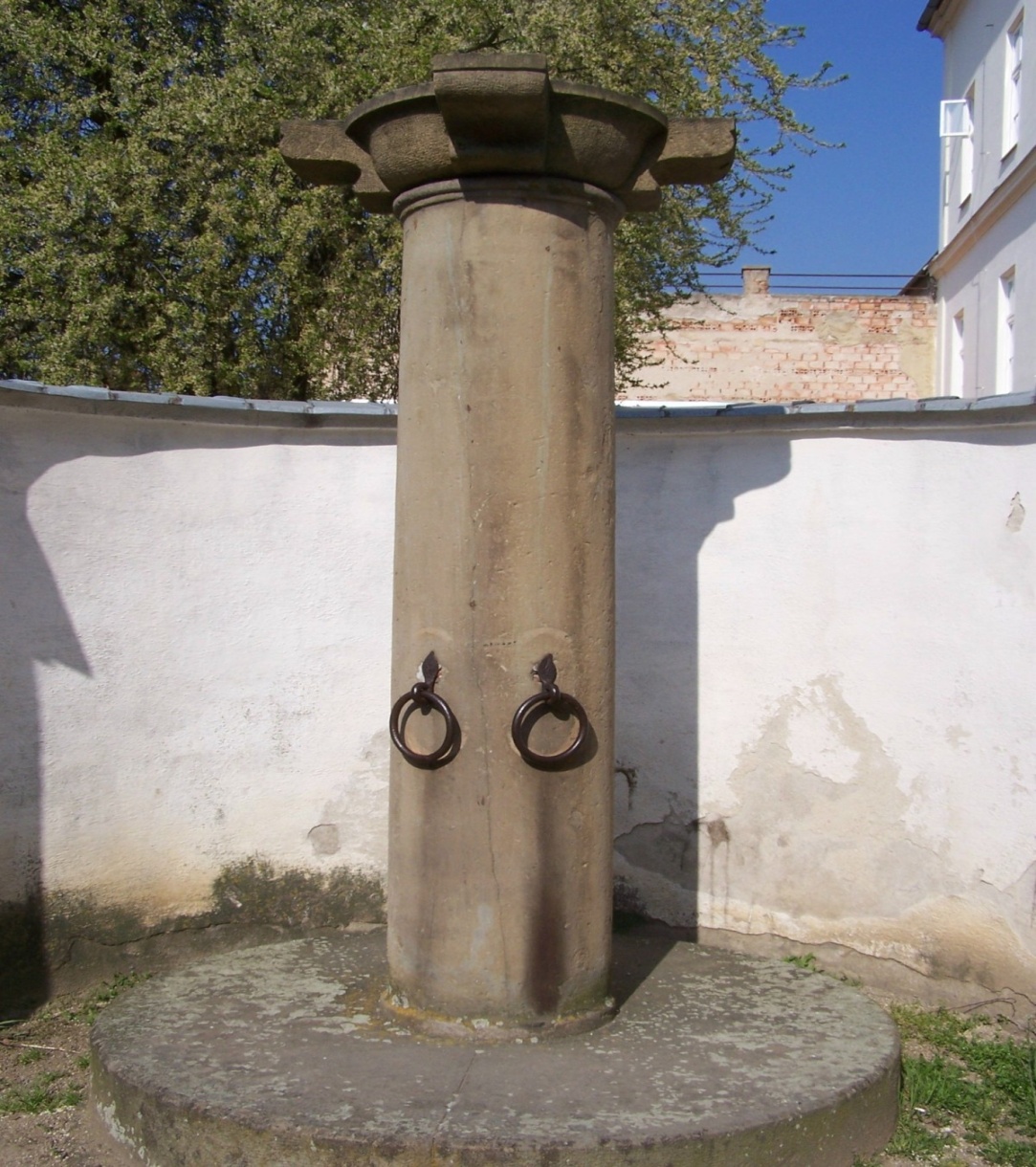 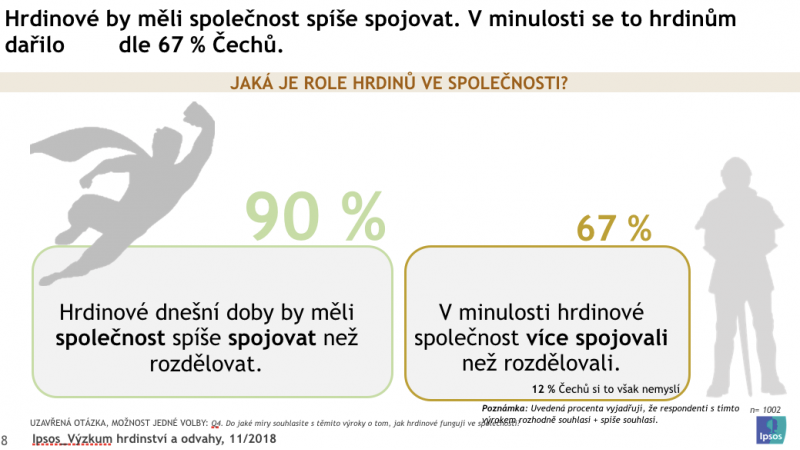 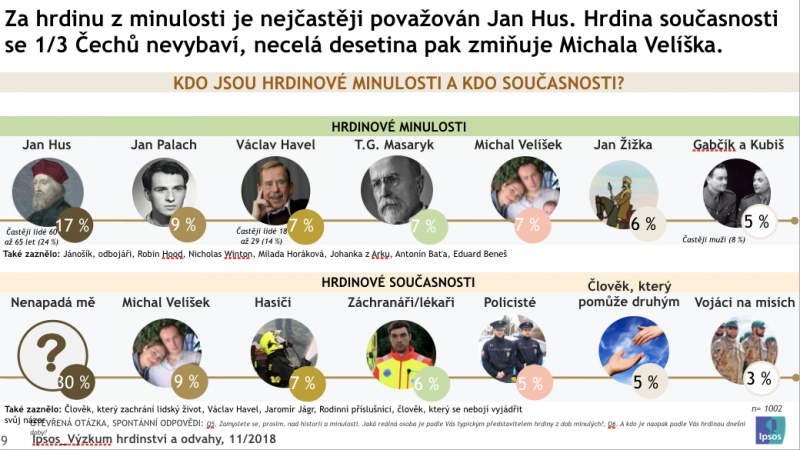 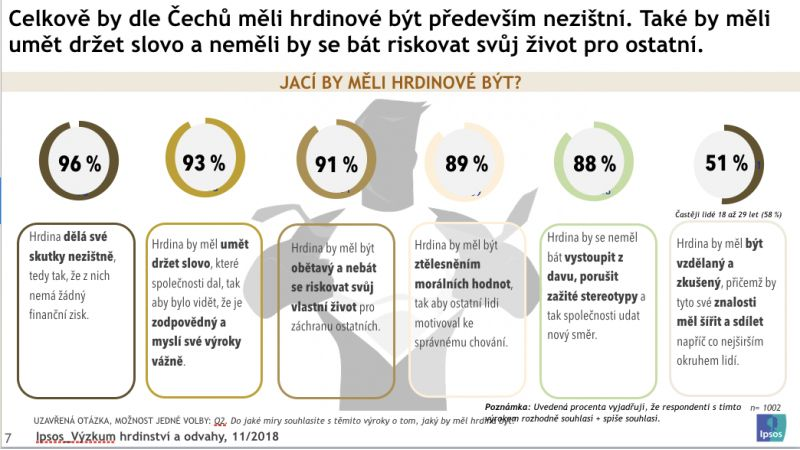 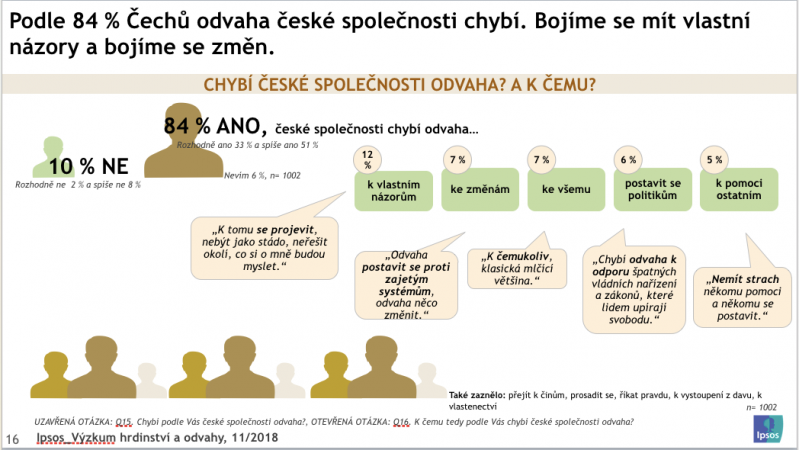 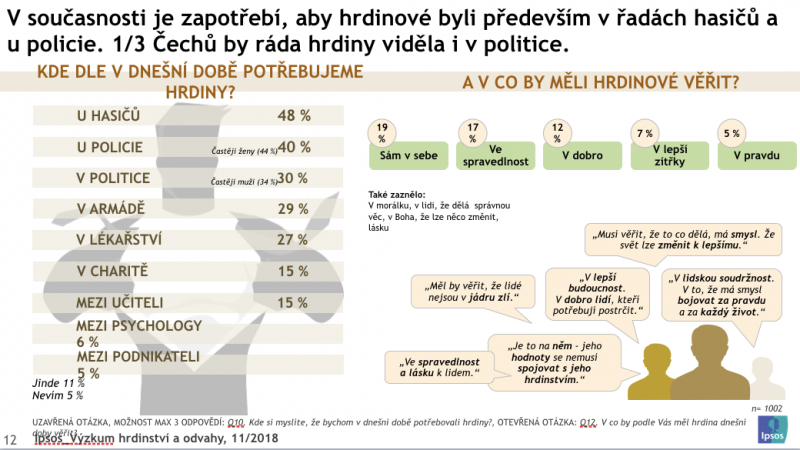 DOBRÉ VLÁDNUTÍ z Tocquevillovské perspektivy občanské veřejnosti
Vládnutí a vědění
Post-moderní podmínky
„Sekularizace“ vědy 
Uznání důkladné a konstitutivní reflexivity vědění
Komplexnost, nepřehlednost (rozsah a rychlost změn), vyvazující mechanismy a technická vyspělost 
Neurčitost, nejistota v jednání (sledování nezamýšlených důsledků a rizik jednání)
Slábnutí úlohy/krize institucí (sociální sítě, des-orientace, des-organizace, zahlcení veřejné sféry)
Individualizace a pluralizace (rozpad sociálních struktur, různé režimy pravdy)
K čemu je dobrá věda? Jak vědecké vědění účelně využívat? Relativismus x reflexivita/prostý rozum
Vědění jako médium moci
Vědecké vědění nahradí běžné vědění, poznání nahradí nevědomost, pravda vystrnadí omyl (A. Comte, †1857) 
Scientia est potentia (Fr. Bacon, †1626)
Omezení „vědění“ jako zdroje moci (mobilita, akumulace, institucionalizace, komodifikace, vědění nejsou informace) 
Alternativní média moci: peníze, důvěryhodnost, láska …
Režimy pravdy/vědění/legitimity (J. Habermas)
Faktické, (atomizované vědění), vědecké, formální, explicitní, diskursivní
Intersubjektivní, (kolektivistické vědění), tradiční, sdílené, běžné, implicitní, rutina
Kongruentní, (charismatické, spasitelské vědění)
Prostý rozumreflexivita mezi rutinou a vědou
Běžné vědění
Odborné vědění
Klima – univerzalita
Abstraktní, vytržené z kontextu
Pochybování, kritika
Diskursivní proces, polemika
Odtržené od běžné zkušenosti, porozumění
Specializované, rozptýlené, nerovnoměrné
Omezené šíření (potřeba dvojí hermeneutiky)
Počasí – tady a teď
Orientace na smyslovost, konkrétní zkušenost
Každodennost, rutina
Samozřejmost, stereotypní
Zaměřené k jednání, rozhodování 
Sdílené vědění, konformita
Snadno se šíří (netřeba ověřovat)
Ne/vědění a jednání
Šíření vědeckého vědění je omezené
Vědění je vztahový pojem, aktivita, receptory, komunikátory, popularizátory, média
Meze vědění jsou dány omezením našeho jednání 
Jak vzbudit zájem o vědění? Nabídnou příležitosti k jednání! Role institucí
Sociální funkce ignorance: dobrovolná, pohodlná, útěšná, tlumící, psycholog. ochrana
Vědění, důvěra a politika
Vládnutí a vědění
Politika jako povolání (Max Weber, 1919)
Politik stanovuje cíle/ideje, úředník postupy/metodu
Racionalita hodnot (ideologie) x účelů (technokracie)
Byrokracie (nezávislá na veřejném mínění) zajišťuje přenosy vědeckého vědění do rozhodování
Politik pomáhá přenosům odborného vědění do běžného vědění, zdůvodňuje politiky, síla symbolů 
Deliberativní demokracie (orientace na argumenty, druhé, na budoucnost – C. Offe)
Jak formovat leadership? K čemu je politika? 
Chránit, sloužit, povzbuzovat. Zvládání rizik: Schmitt, Beck
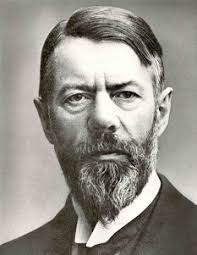 Legislative Drafting Process
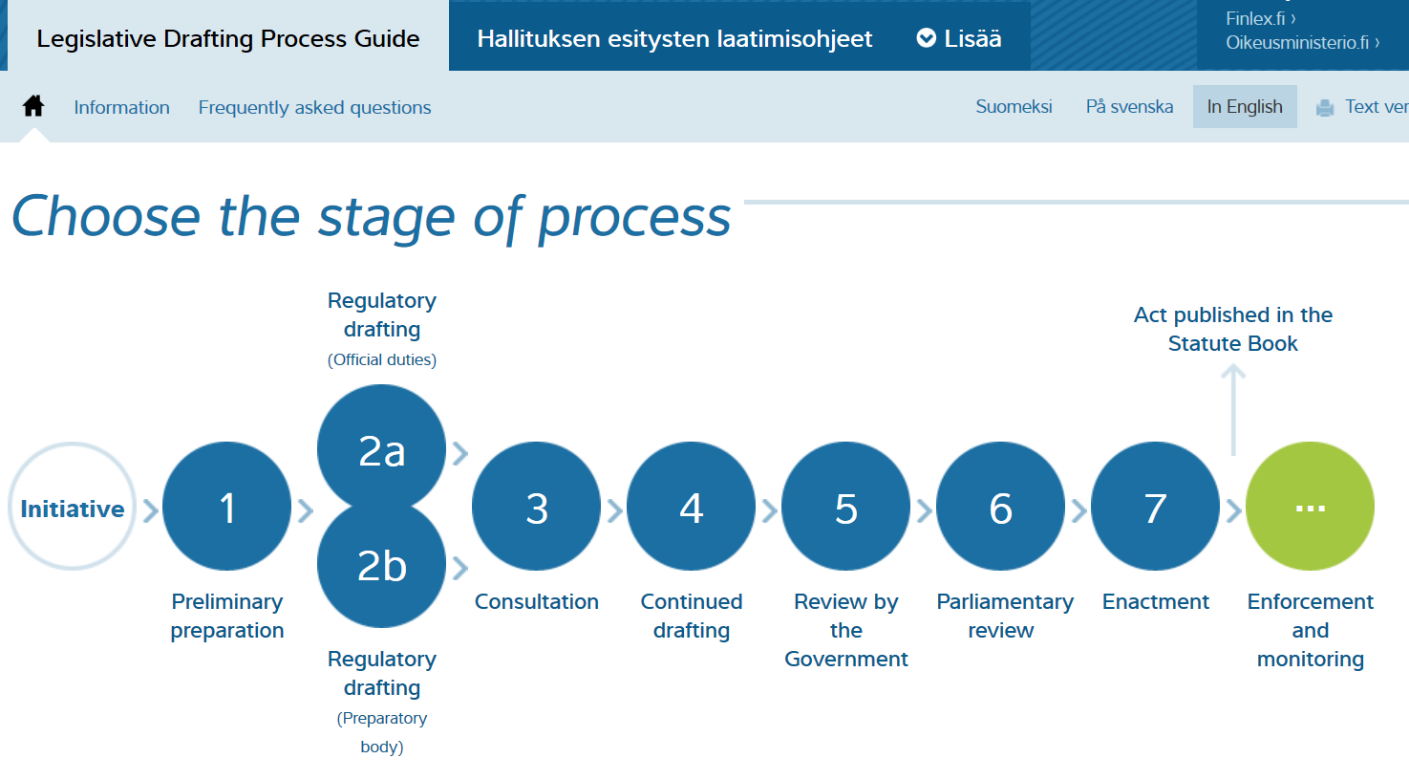 http://lainvalmistelu.finlex.fi/en/